Eastrail Partners
Briefing to Regional Advisory Council
Matt Cohen and Taldi Harrison
October 17, 2019
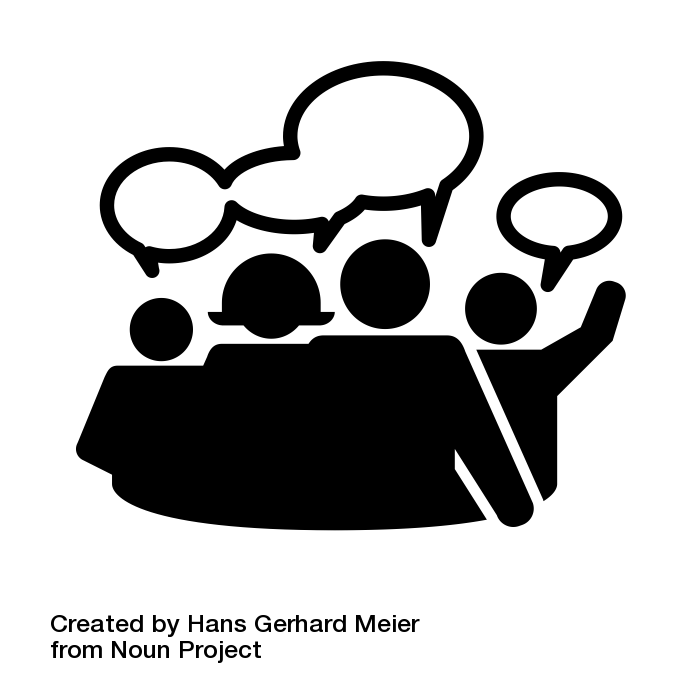 DISCUSSION OUTLINE
Status of Eastrail Partners Startup
Board of Directors Expansion
Executive Director Hiring
Looking Ahead
Questions and Answers
2
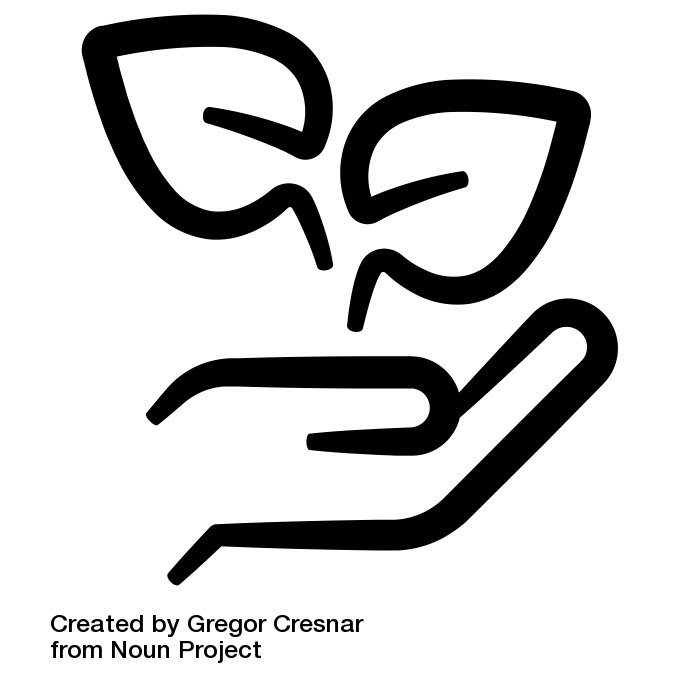 STARTUP STATUS UPDATE
ESTABLISHED as WA State nonprofit (July 2019)
EXCEEDED target for private startup fundraising
ELECTED officers and board of directors
HELD two board meetings
ESTABLISHED finances and adopted FY 2019 budget and preliminary FY 2020 budget
3
BOARD OF DIRECTORS EXPANSION
IDENTIFYING and RECRUITING new members 
Current membership = 12, target membership = 17
Timeline – now through the end of this year
EVALUATED current board composition and identified gaps to fill
CONSULTING with KC Office of Equity and Social Justice
CALL TO ACTION: Suggest potential new members
4
EXECUTIVE DIRECTOR SEARCH
POSTED and DISTRIBUTED hiring announcement (September 2019)
TIMELINE: onboard new ED by end of 2019
CALL TO ACTION: Send hiring announcement to your networks
5
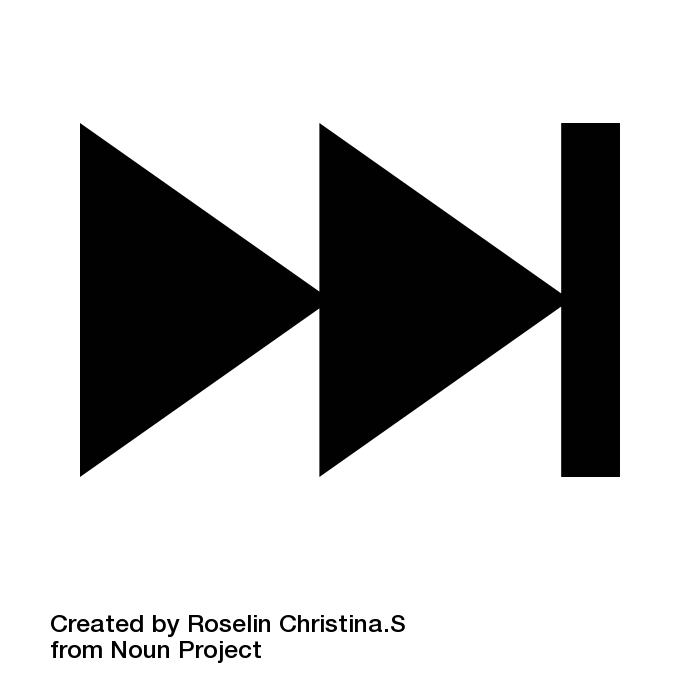 LOOKING AHEAD
Finalize service agreement with RAC members
After new Executive Director is hired:
Develop and implement financial and operational plans
Develop and implement communications and outreach plan
Identify opportunities for sponsorships and partnerships
Secure exemplary partnership within one year of signed agreement
6
Questions?
Graphic Credits:
The Eastrail Partners – King County Parks Division
“Discussion” – Hans Gerhard Meier from Noun Project
“Startup” – Gregor Cresnar from Noun Project
“Next” – Roselin Christina.S from Noun Project